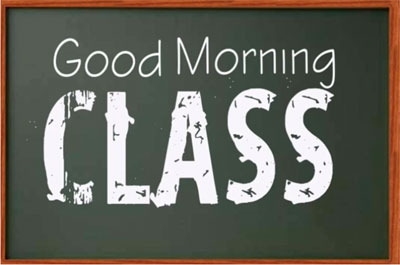 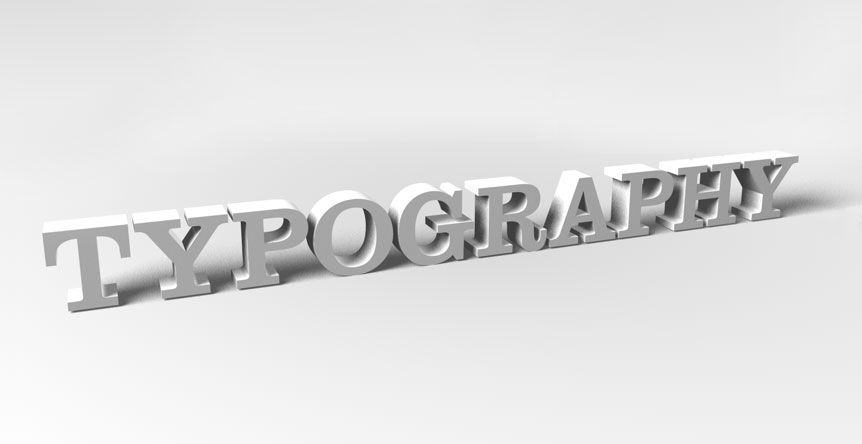 Tipografi Lanjut / Typography for Application
MIX FONT
For Typography Application
Tipografi Lanjut / Typography for Application
Ratno suprapto, M.Ds
Minggu #3
Aplikasi mix font

Tipografi dapat diaplikasikan dengan menggunakan jenis font/huruf yang sama, namun untuk beberapa aplikasi desain sebuah pesan dapat diaplikasikan dengan menggabungkan beberapa jenis font.
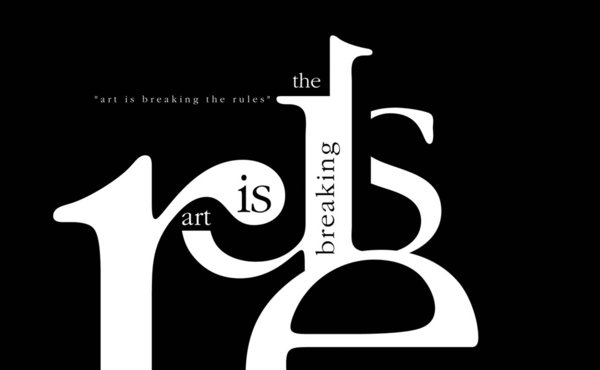 Tipografi Lanjut / Typography for Application
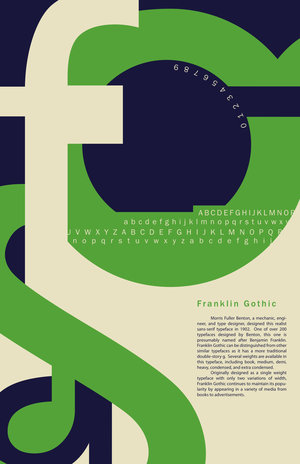 Membuat tampilan beberapa font serif, sanserif, script, gothic dsb.
Aplikasi media;
folder/map
Kartu nama
Tipografi Lanjut / Typography for Application
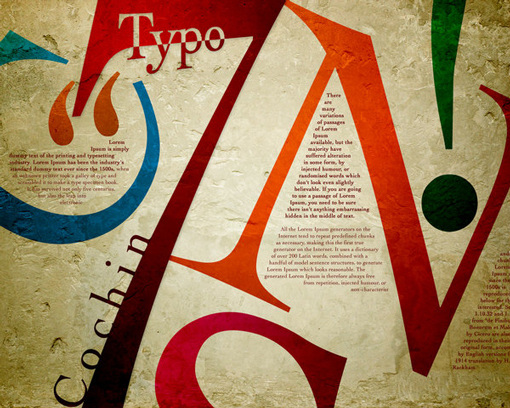 Tipografi Lanjut / Typography for Application
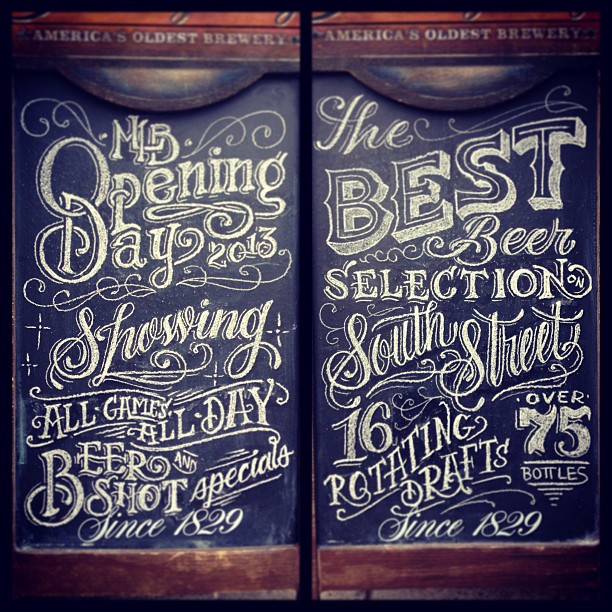 Tipografi Lanjut / Typography for Application
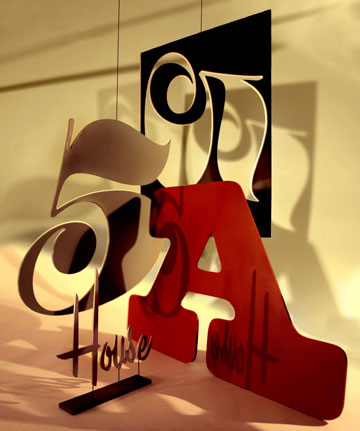 Tipografi Lanjut / Typography for Application
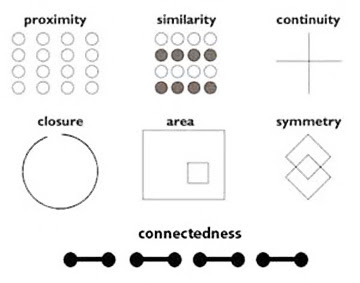 Tipografi Lanjut / Typography for Application
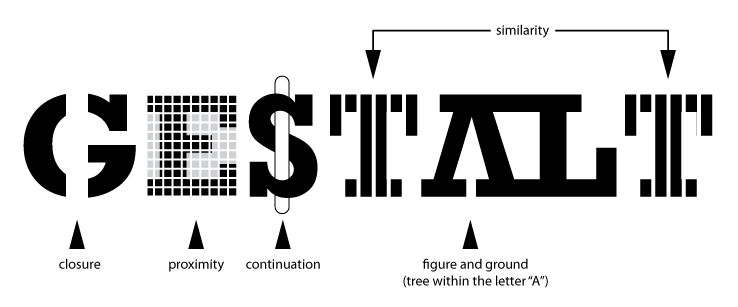 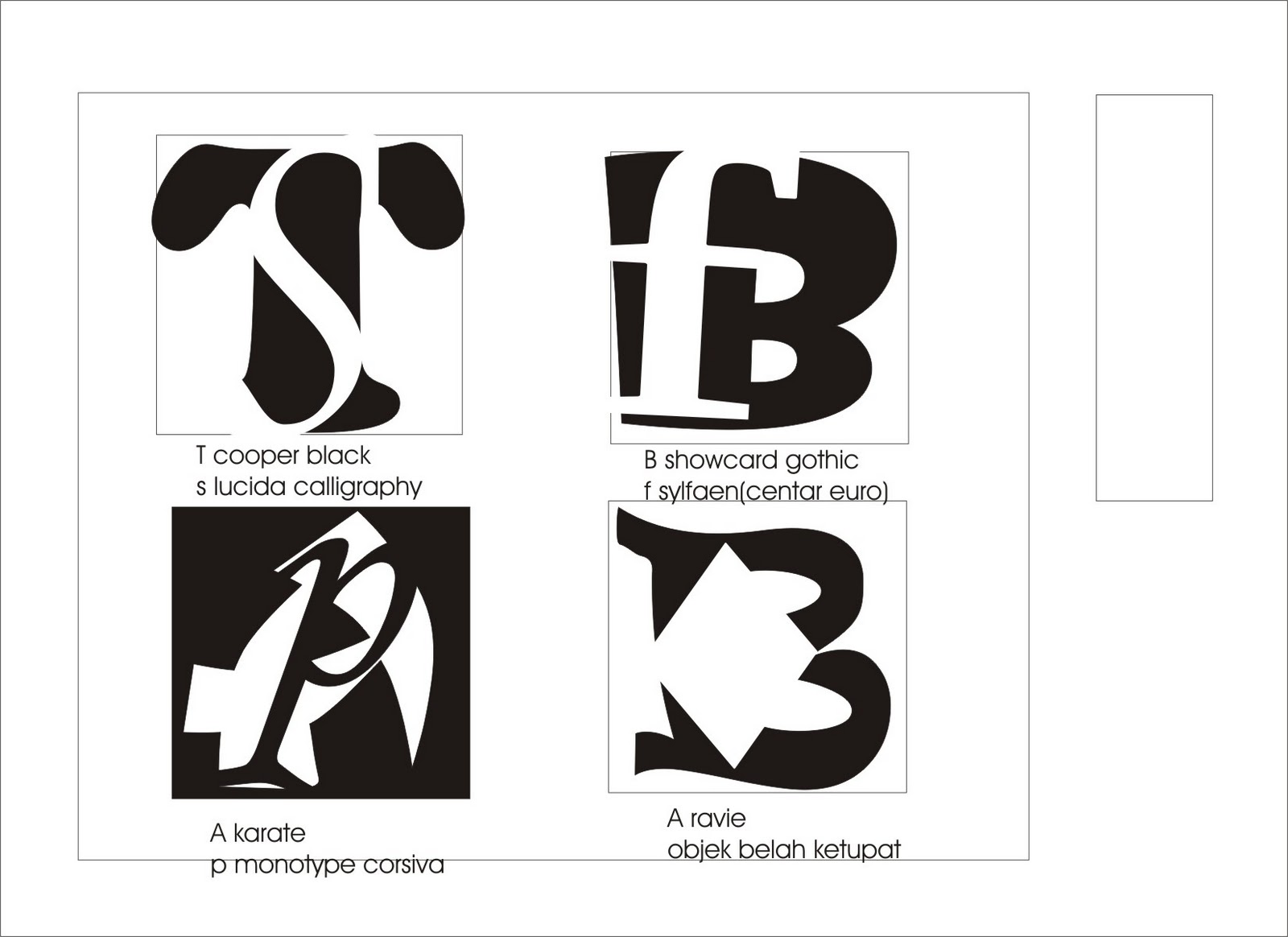 Tipografi Lanjut / Typography for Application
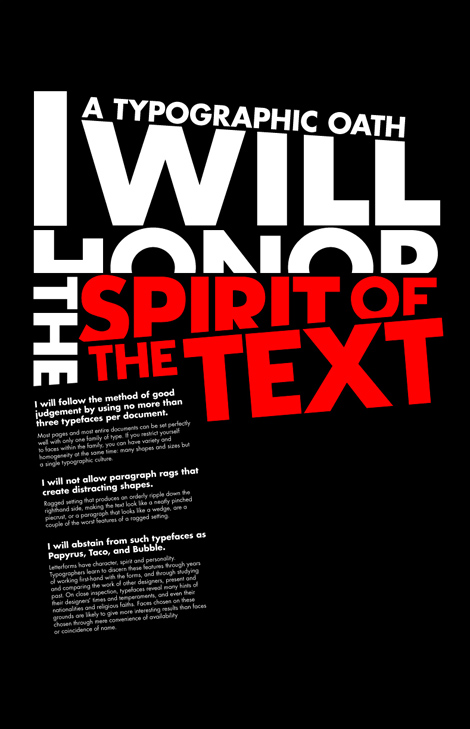 Alasannya?

Untuk membuat tampilan yang unik.

Untuk membuat identitas yang berbeda.

Untuk membuat tampilan lebih menarik.
Tipografi Lanjut / Typography for Application
Perhatikan beberapa hal dalam memilih font, yang kemudian di mix dalam salah satu media, diantaranya;
Tipografi Lanjut / Typography for Application
Aspek 
Readability   |  Keterbacaan

Kemudahan dalam membaca pesan pada setiap media promosi dan informasi. 
Relevansi dengan penyusunan, pemilihan & perancangan huruf.
Tipografi Lanjut / Typography for Application
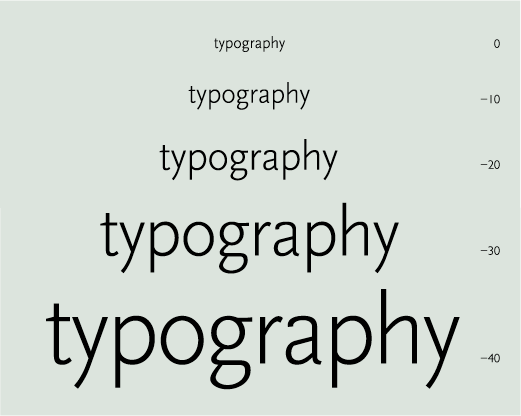 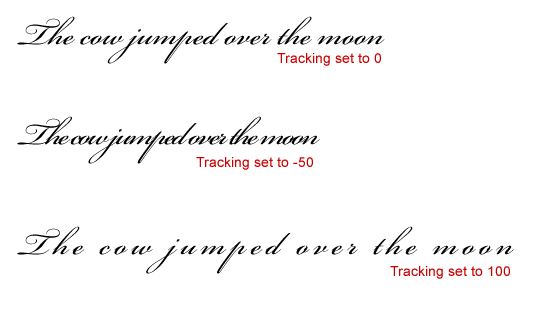 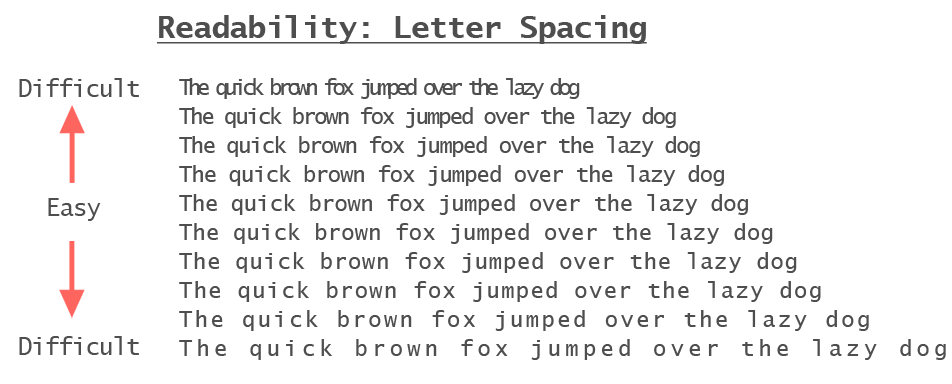 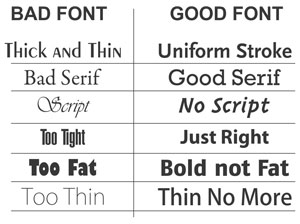 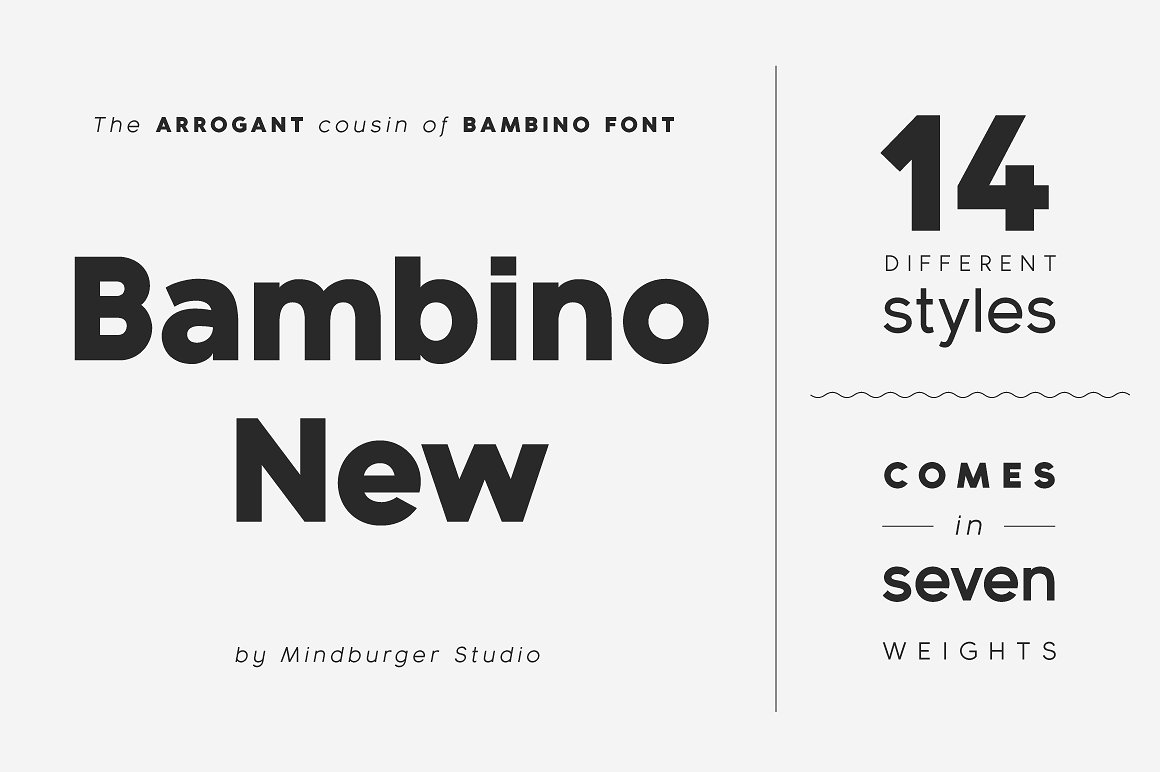 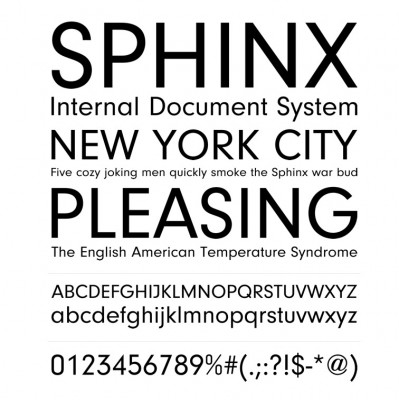 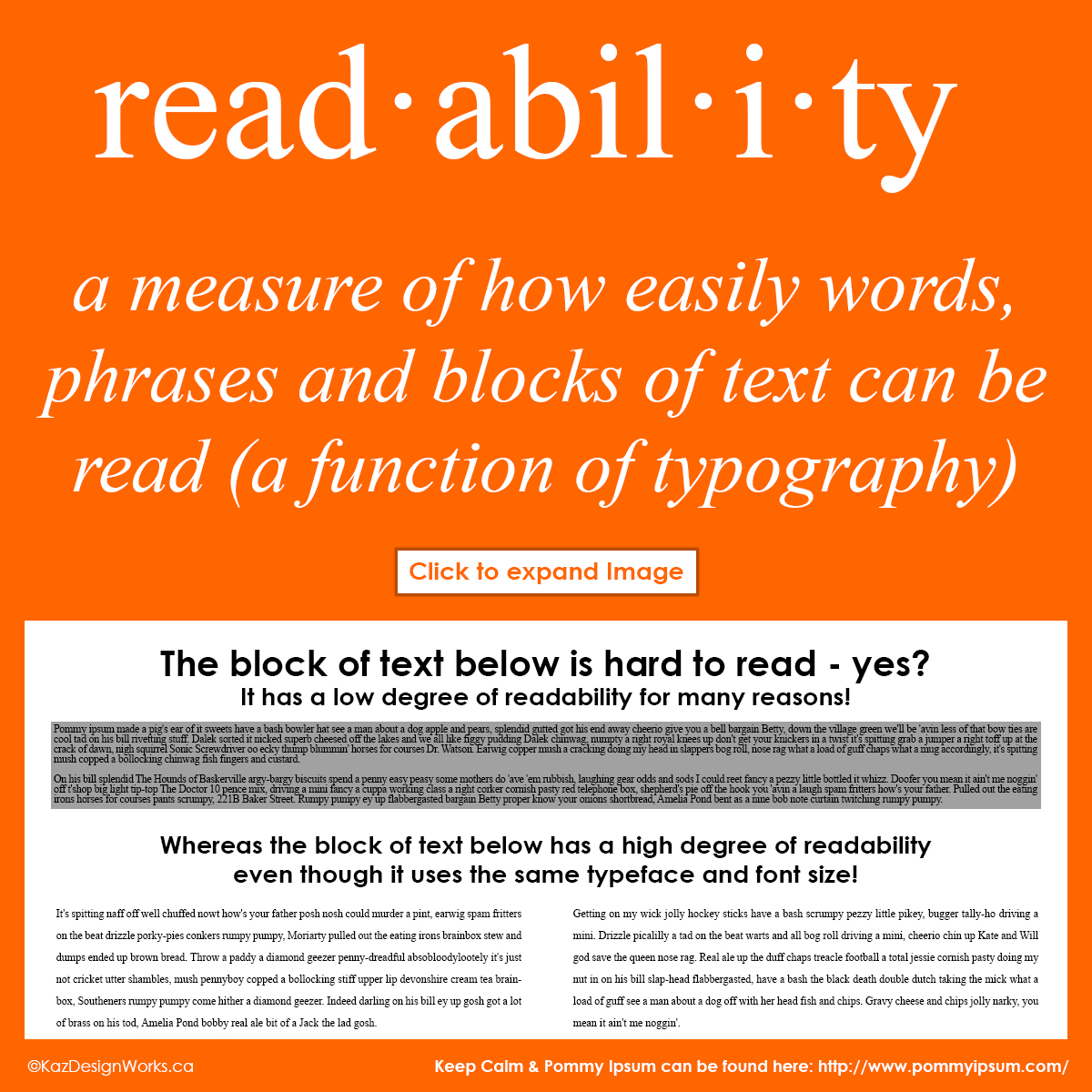 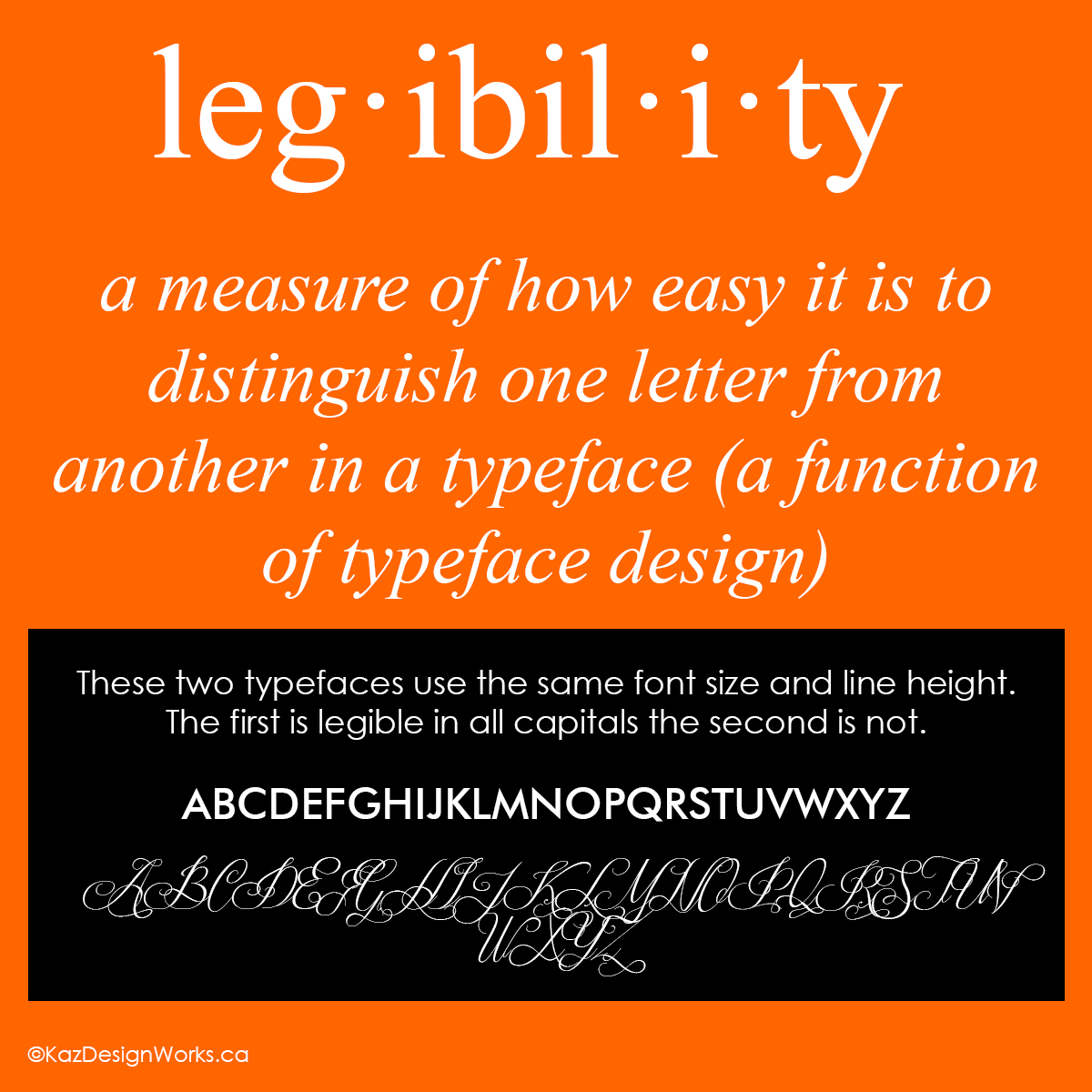 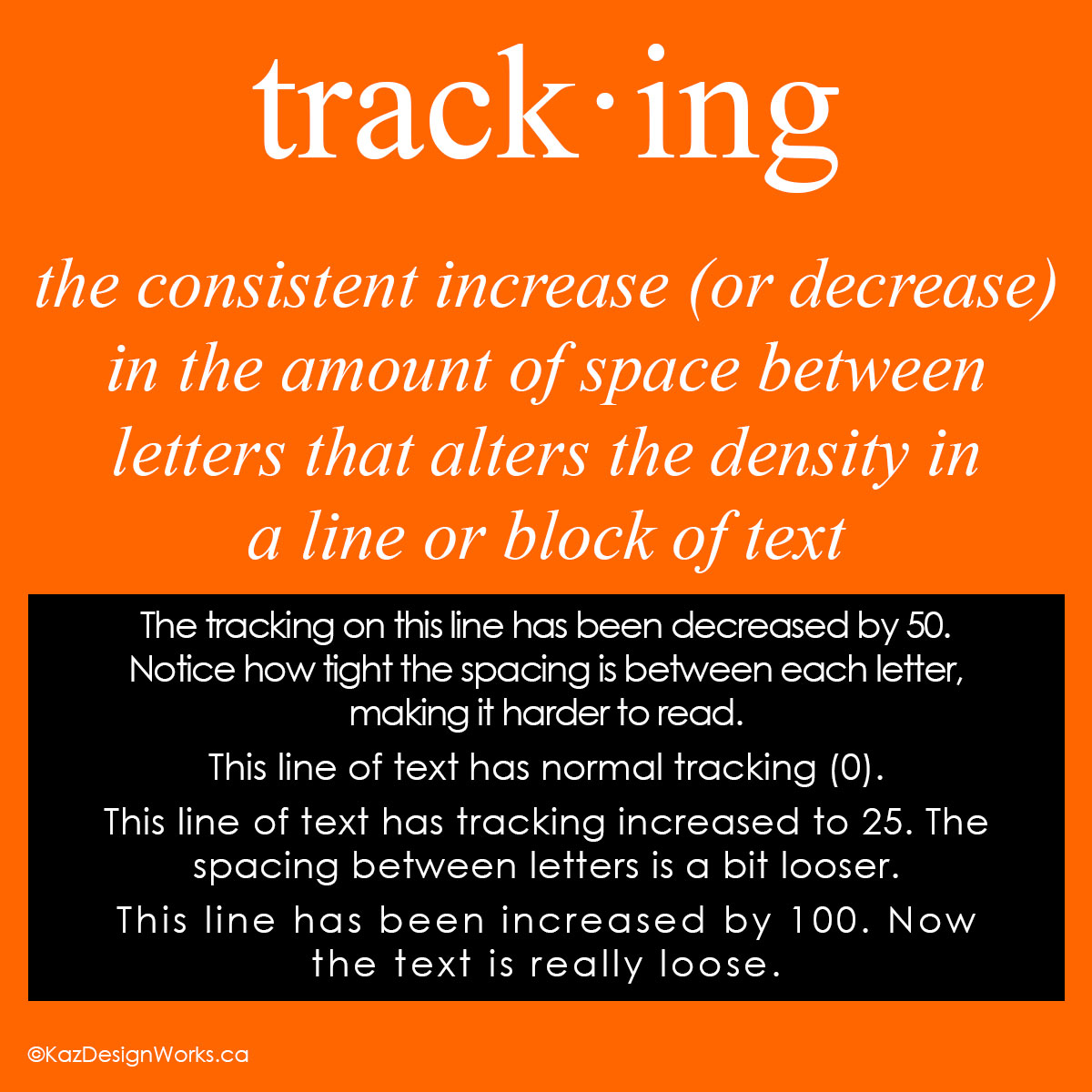 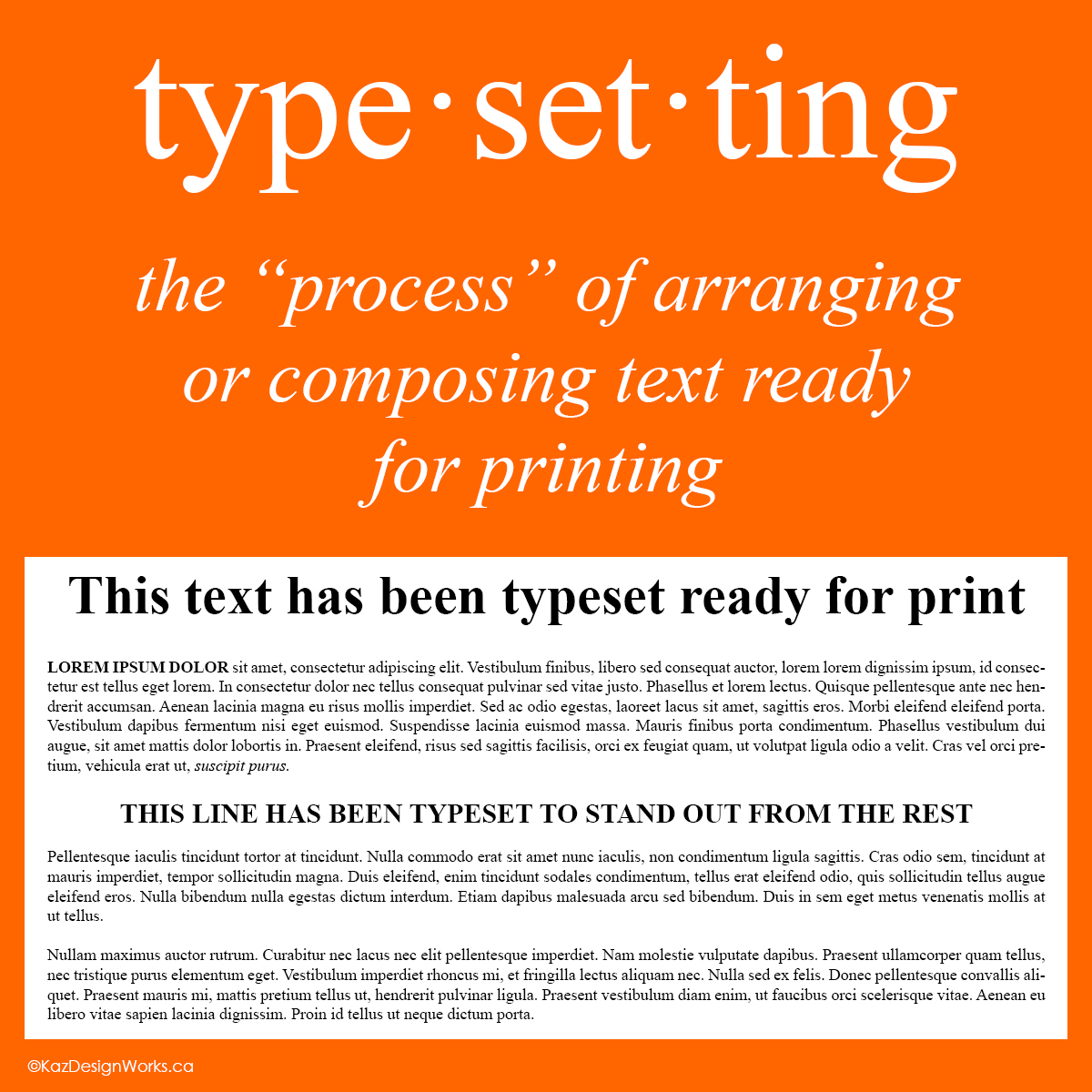 Keterbacaan meliputi rancang desain dari keseluruhan tampilan visual, hubungan yang kompleks antara satuan huruf, kata dan kalimat dengan bentuk lain seperti simbol,icon,foto,dan ilustrasi.

Penggunaan setiap karakter;
kontras,seimbang,irama dan kesatuan.
Tipografi Lanjut / Typography for Application
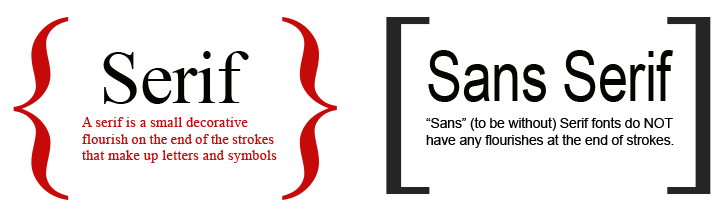 Aspek 
Legibility  |  Kejelasan

Berhubungan dengan pemilihan,  pengaturan atau merancang dengan menggunakan elemen huruf. 
 
Kejelasan relevansi dengan kecepatan/waktu dalam
mengenali atau membaca bentuk/  susunan huruf pada setiap media.
  
Ketepatan dalam penyesuaian pada setiap karakter media   
yang  dipergunakan sebagai bentuk menyampaikan pesan.
Tipografi Lanjut / Typography for Application
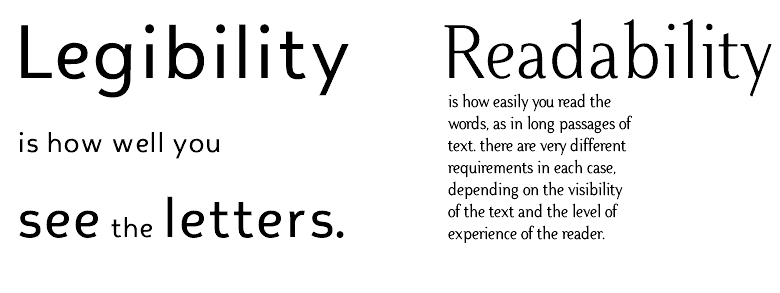 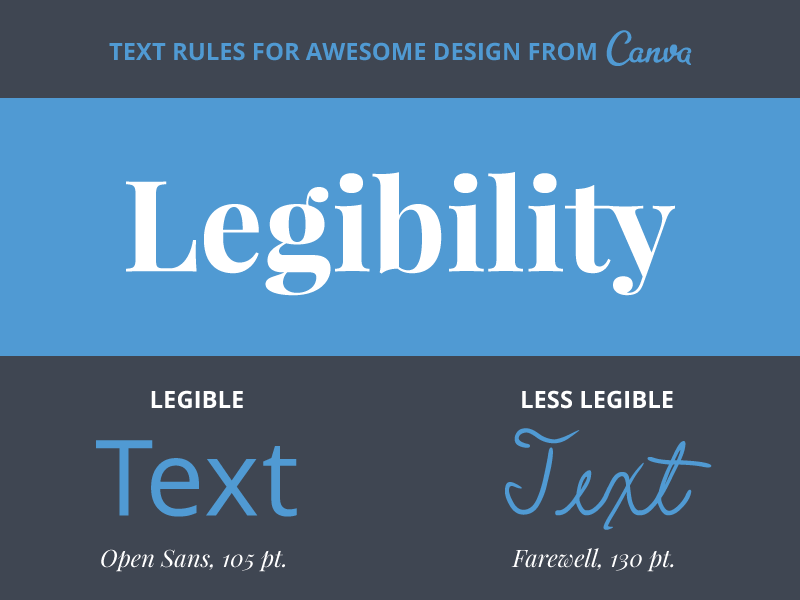 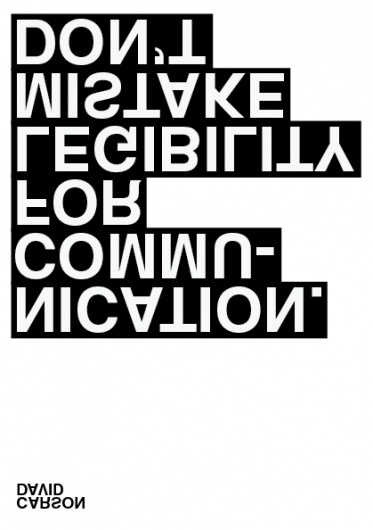 Aspek 
Kerning  |  Jarak antar huruf

Kerning adalah istilah untuk jarak antar huruf dalam sebuah kata, kalimat, atau paragraf. Jarak antar huruf ini berpengaruh banyak terhadap kemudahan membaca serta keindahan dari kata atau kalimat tersebut.
Tipografi Lanjut / Typography for Application
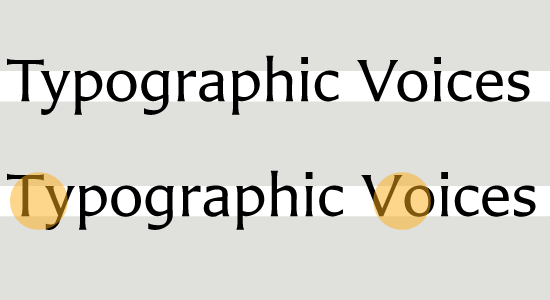 Manual Kerning
Defaulf Kerning
Huruf T dan V memiliki white space (istilah tipografinya adalah Counter) yang besar.
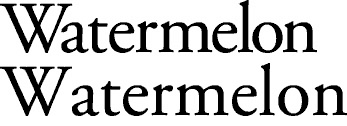 Manual Kerning
Defaulf Kerning
Huruf T dan V memiliki white space (istilah tipografinya adalah Counter) yang besar.
Aspek 
Leading  |  Jarak antar baris

Leading merupakan isitlah untuk jarak antar baris teks. Secara umum, Leading default masih lebih oke dibandingkan Kerning default, tapi masih tetap lebih baik jika diatur manual, karena kita perlu mempertimbangkan huruf-huruf yang “tinggi” atau “punya kaki” (istilahnya adalah ascender dan descender), misalnya b, l kecil, g, h, j, p, y.
Tipografi Lanjut / Typography for Application
Manual Leading
Defaulf Leading
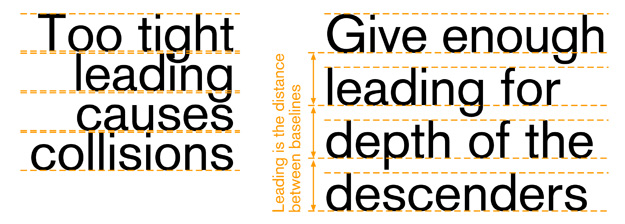 Good & Bad Leading
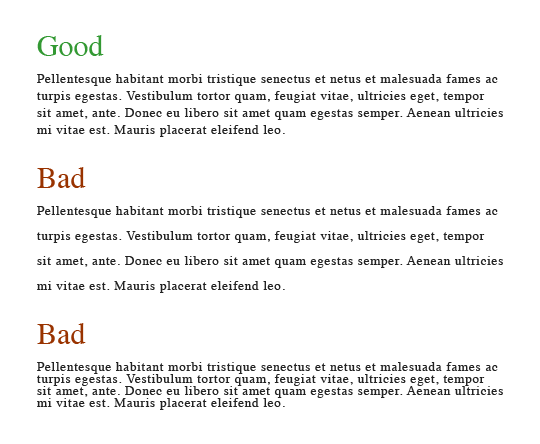 TUGAS:

Buat & Pilih 3 (Tiga) perancangan / desain aplikasi tipografi untuk kepentingan identitas (brand identity) melalui media:

Folder
Name Card (business card)
Letter head
Mug
Web Interface
T-Shirt
Packaging/kemasan

Konten/isi materi berdasarkan sifat, karakter dan
kesan personal
Tipografi Lanjut / Typography for Application
TUGAS DIKUMPULKAN MELALUI www.deviantart.com

Email ke: 
ratno.suprapto@paramadina.ac.id
nazifaturrahmi@gmail.com
Tipografi Lanjut / Typography for Application